PUBLIC SPEAKING STORY MAP
CLIMAX
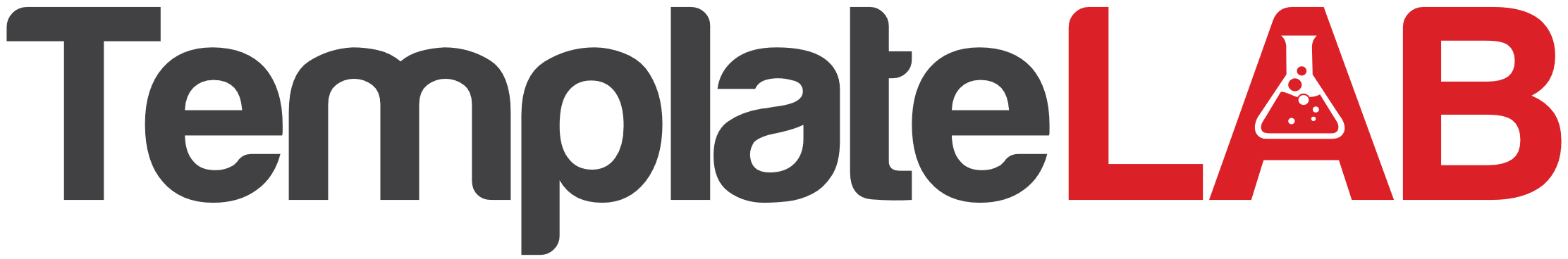 ________________________________________________________________________________________________________________________________________________
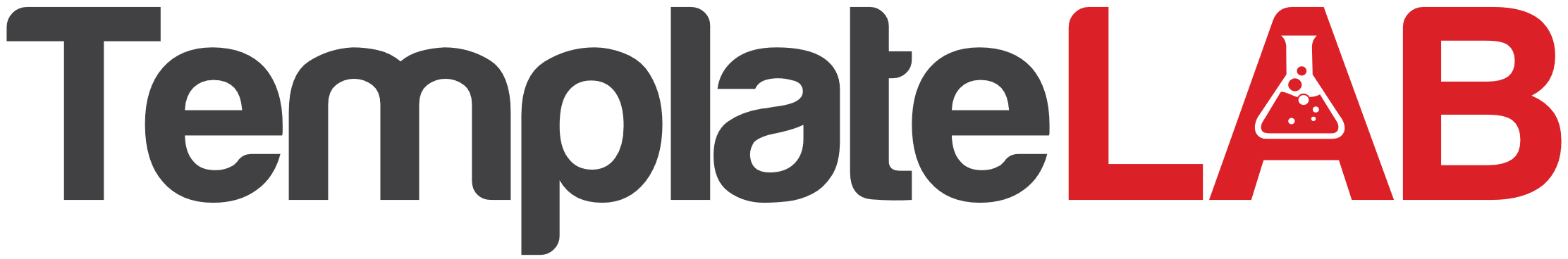 8________________________________________________________
9_______________________________________________
7 _____________________________________________________
10 ____________________________________________
6 _________________________________________________
11 ___________________________________________
5 ______________________________________________
12 _________________________________________
FALLING ACTION
4 ___________________________________________
13 _______________________________________
RISING ACTION
3 ________________________________________
14 _____________________________________
2 _____________________________________
15 ___________________________________
1 __________________________________
16_________________________________
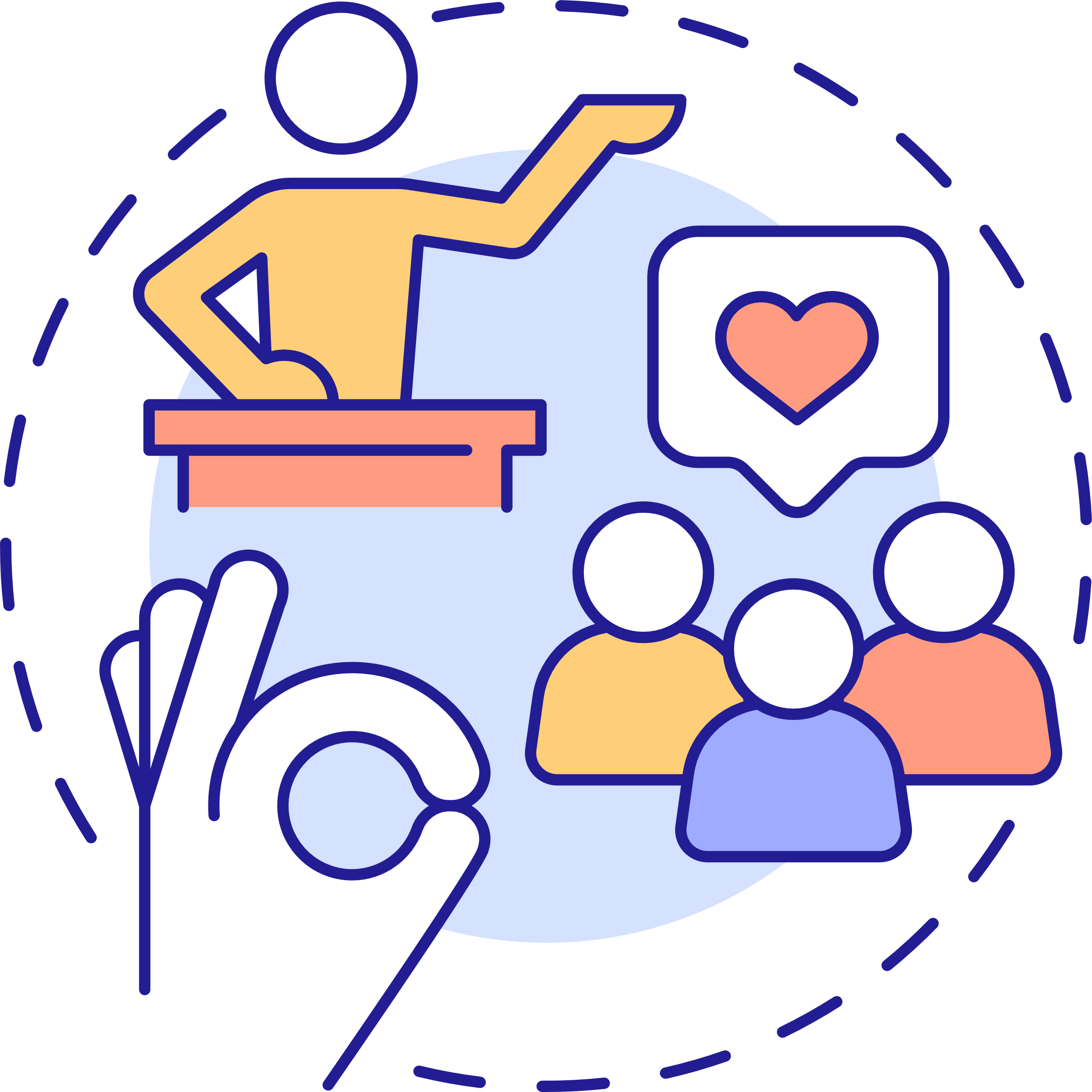 INTRODUCTION
RESOLUTION
________________________________________________________________________________________________________________________________________________
________________________________________________________________________________________________________________________________________________